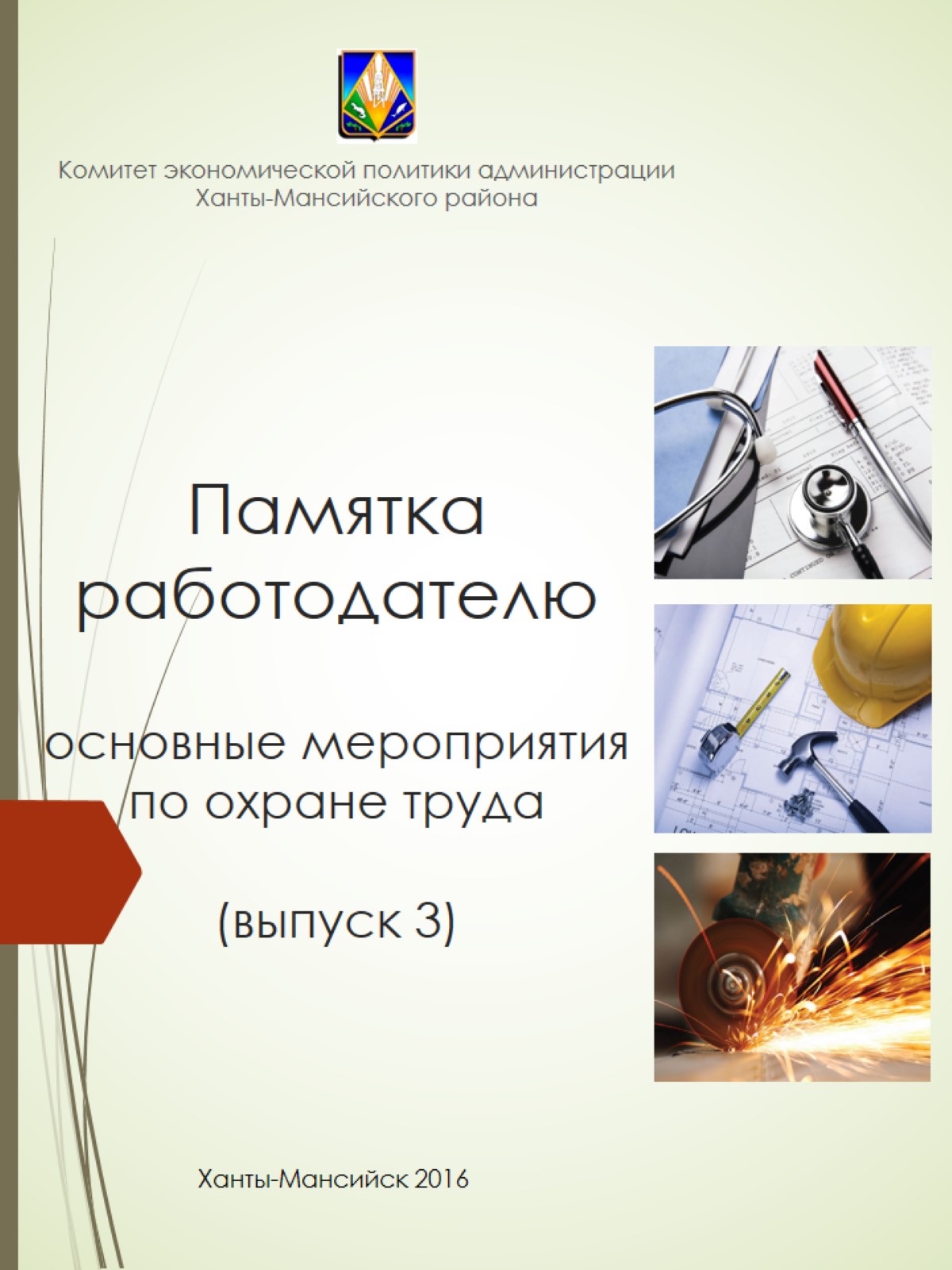 Памятка работодателюосновные мероприятия по охране труда(выпуск 3)
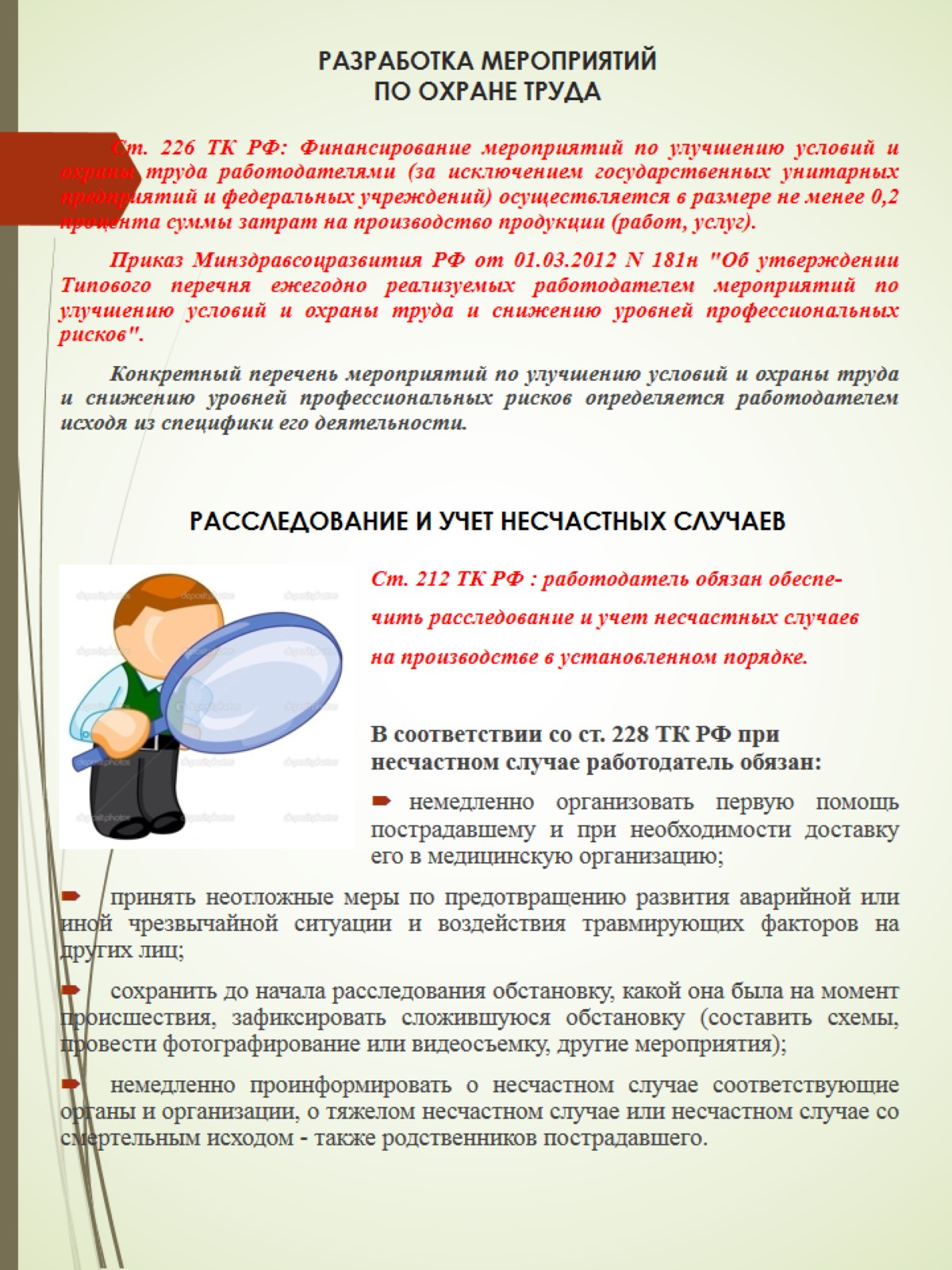 РАЗРАБОТКА МЕРОПРИЯТИЙПО ОХРАНЕ ТРУДА
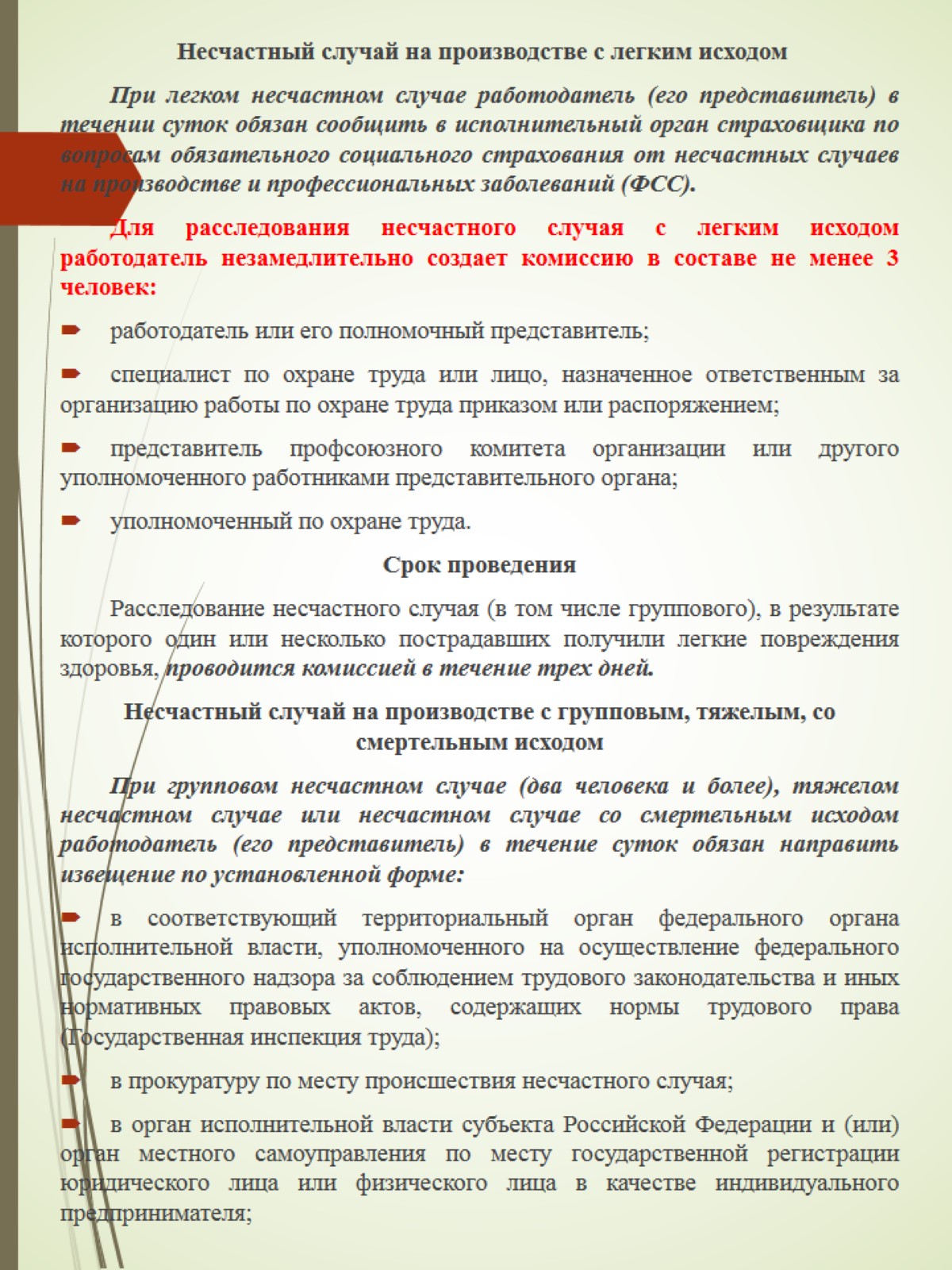 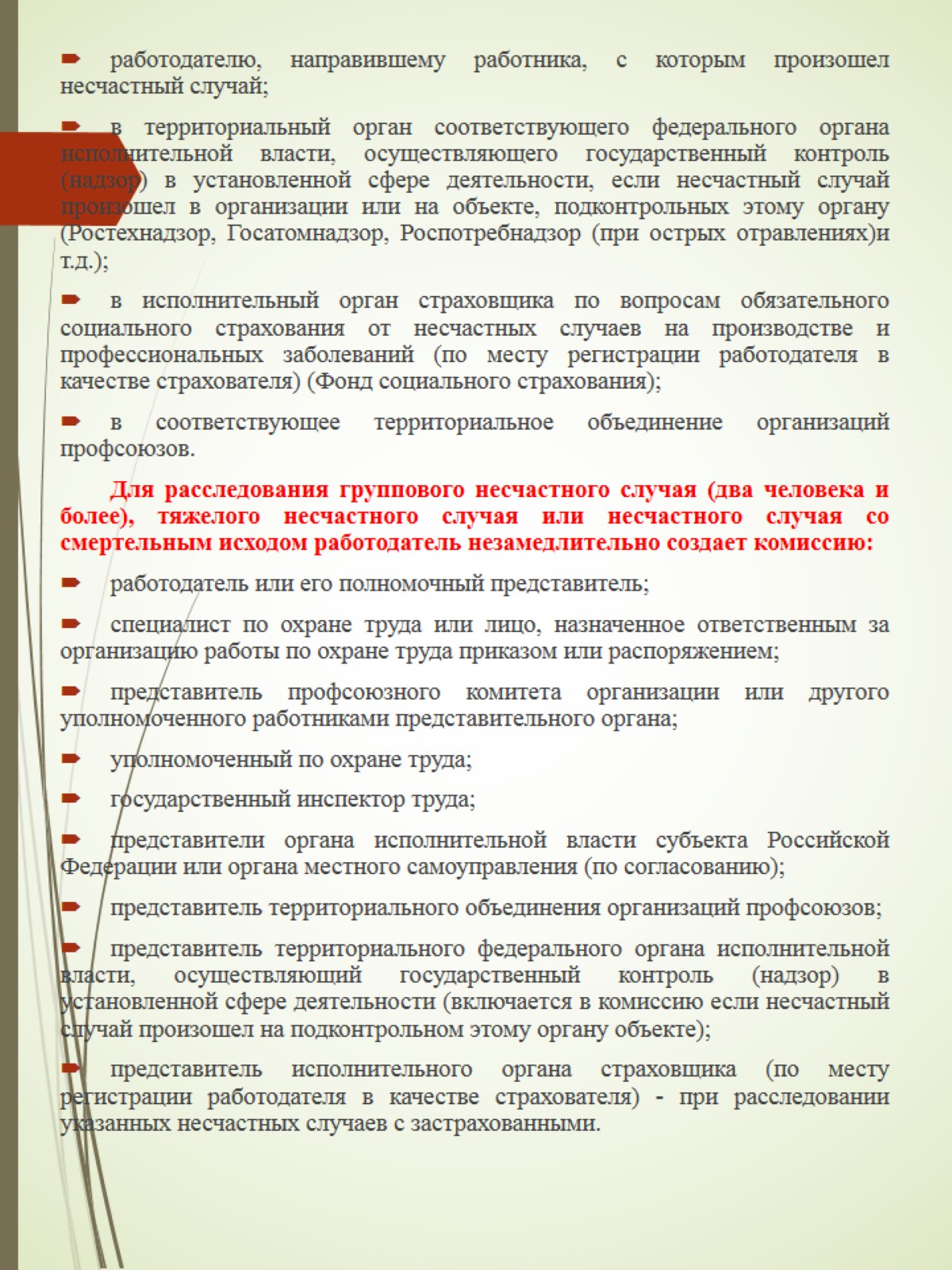 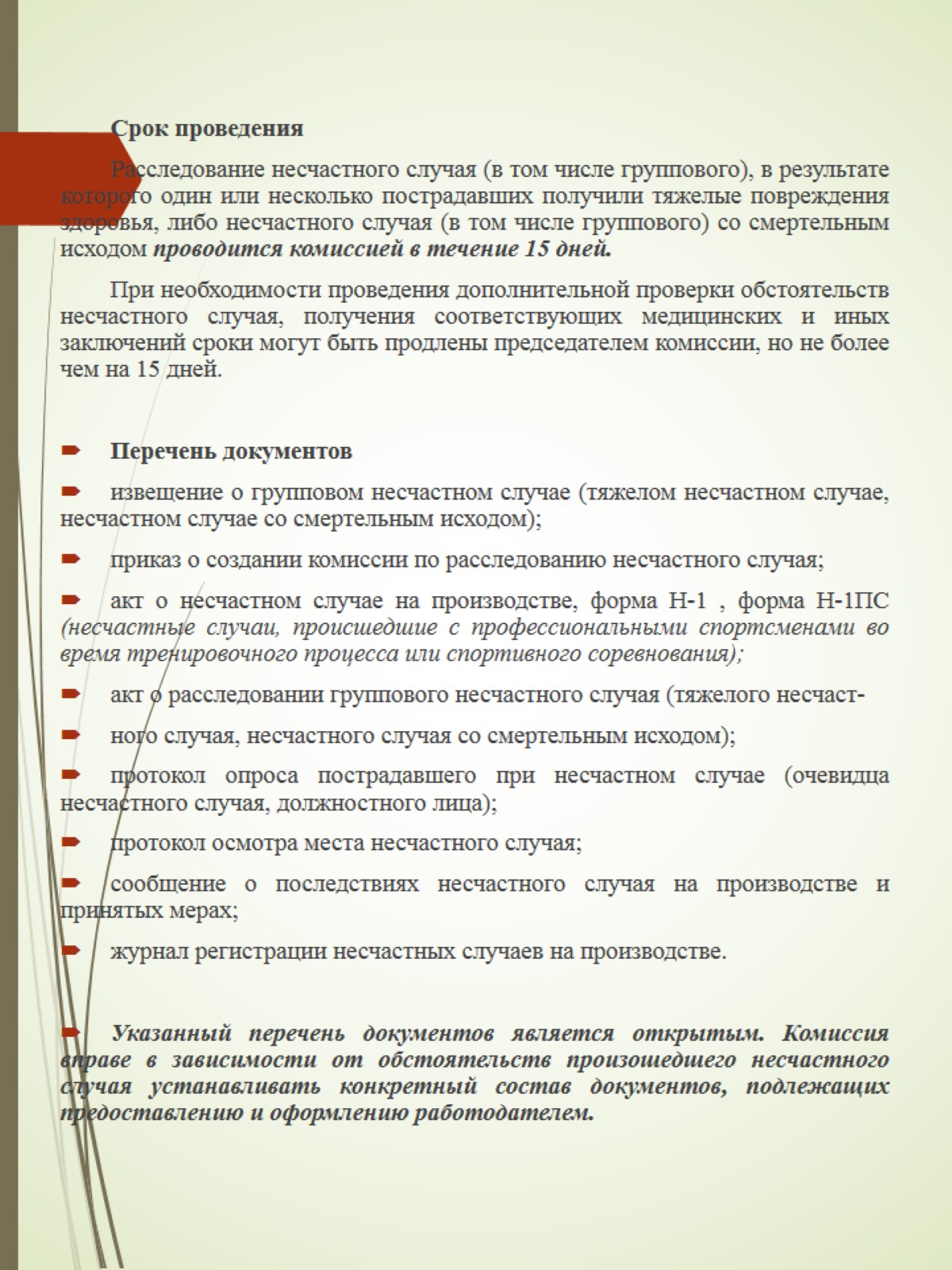 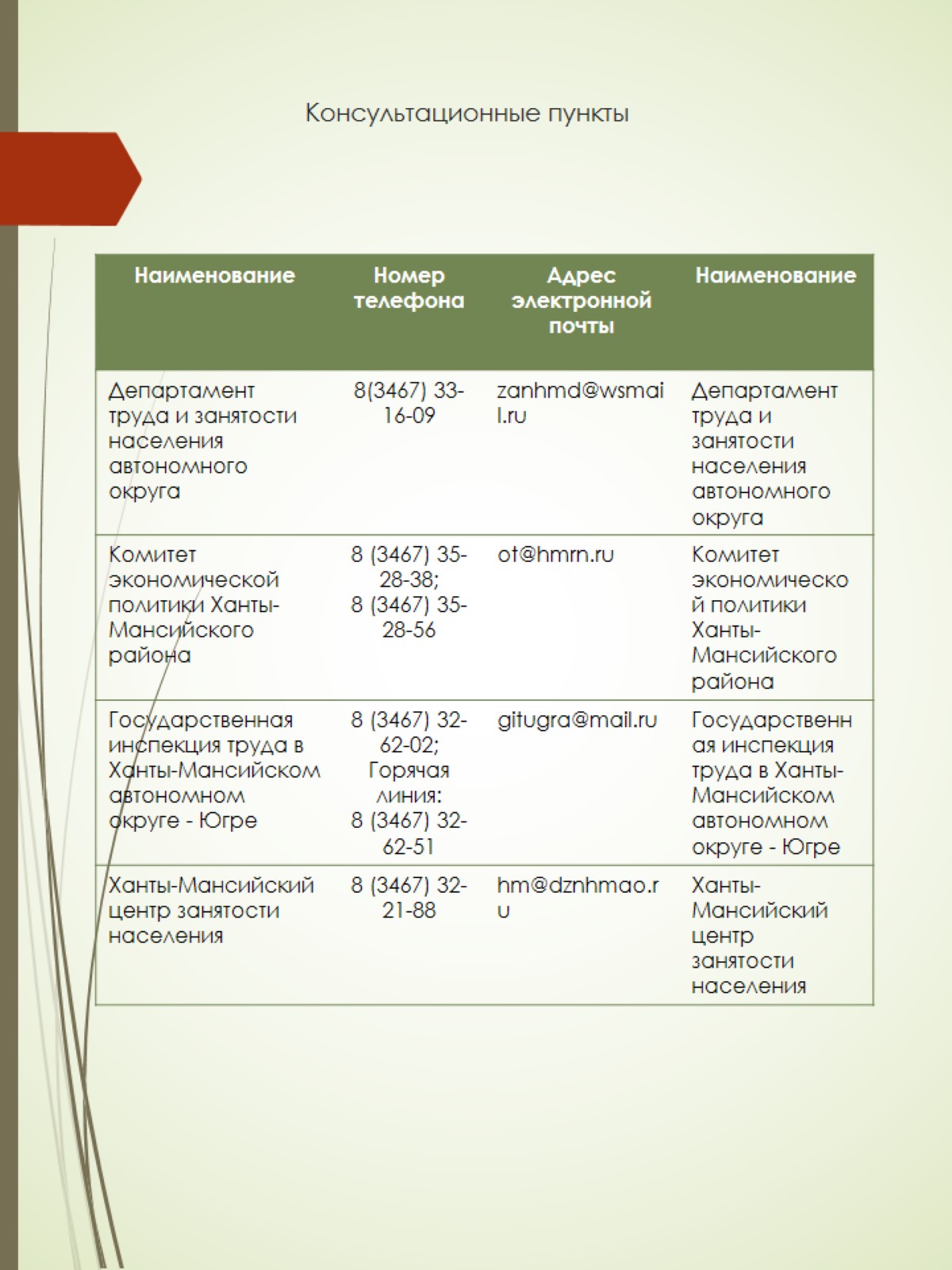 Консультационные пункты